What is Economics?
mrmaddenswebsite.weebly.com
What is economics?
Economics
Study of how societies individuals, governments, families, businesses, etc. deal with the condition of scarcity
Scarcity – condition of there being not enough resources to satisfy our wants.
In other words – study of how societies try to satisfy their wants with limited resources
Economy 
how a society/country/area tries to satisfy its wants with limited resources

Economize 
trying to get the most out of your resources in order to satisfy your wants
I really want to do well on Monday’s test but there is that Justin Bieber Concert I want to go to and then there is that I-phone I wanted to get and I also feel as if I’m coming down with a cold or something.  Oh dear what do I do?
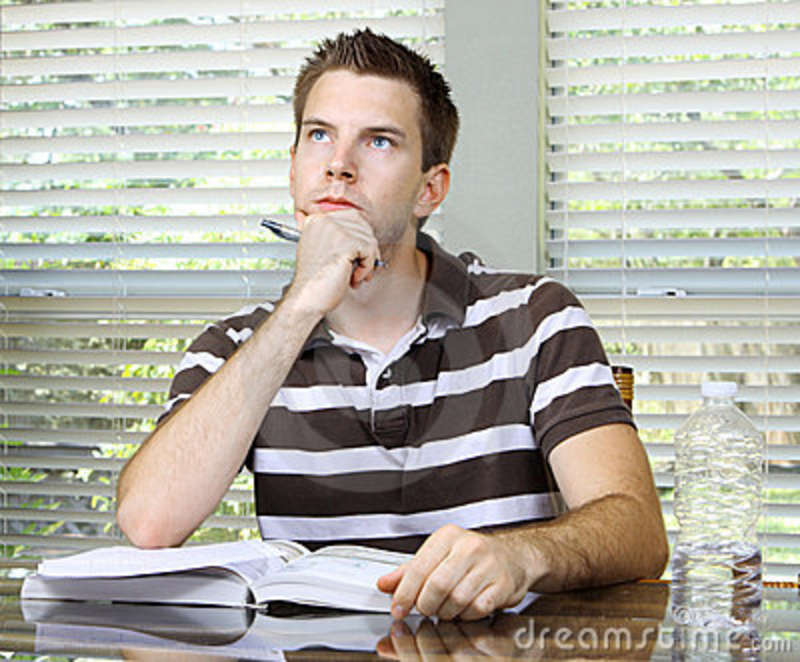 Hmm – I want our country to be a land of small farmers but I look at the map and we are running out of room.  I also would like to produce more crops at Monticello so I can pay for my expensive habits but I don’t have the resources to do so.  Oh dear!
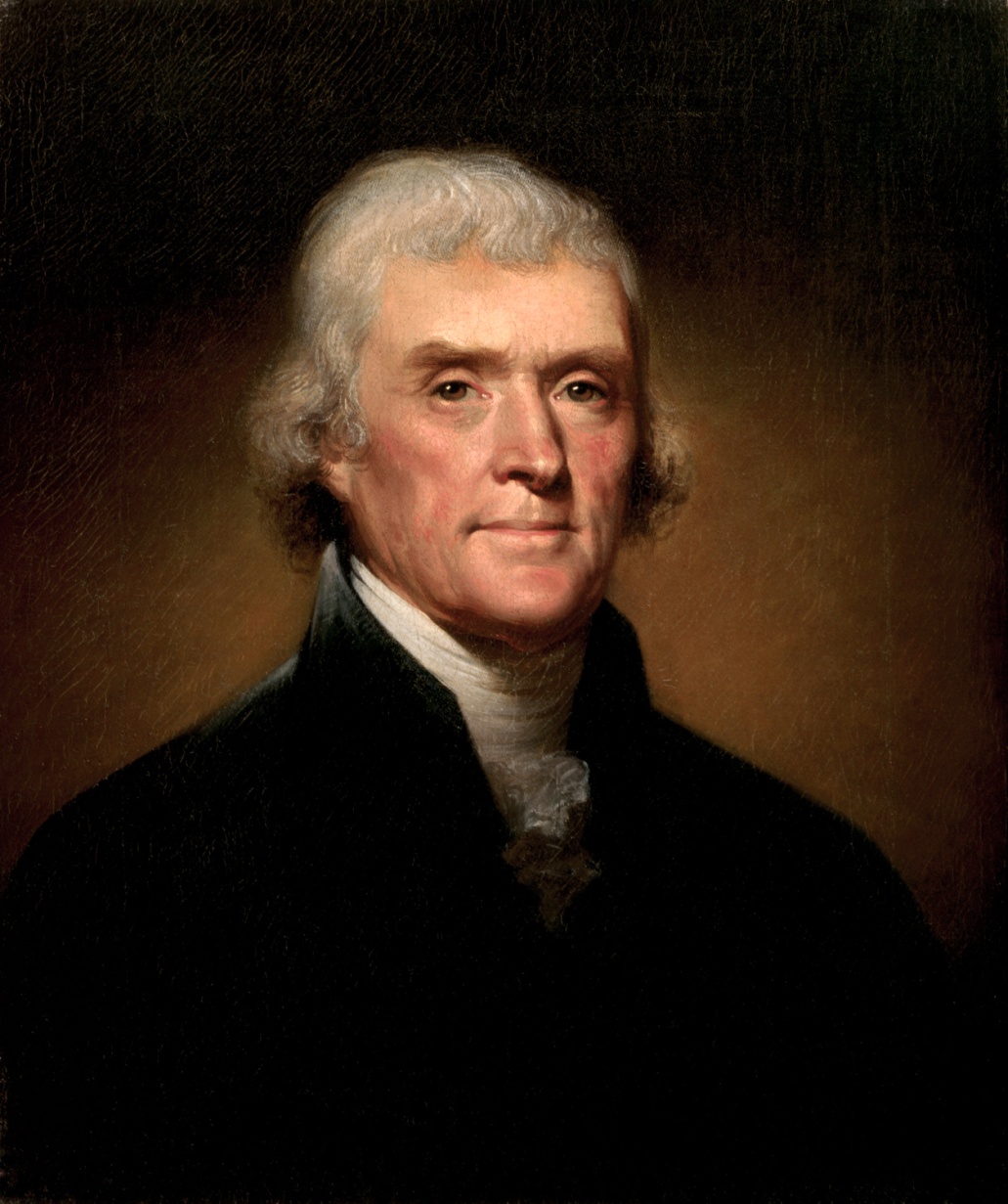 Do now
Write down three ways that you or your family had to deal with the issue of scarcity in the last week.
FACTORS OF PRODUCTION
-Which Factors of Production seem to be lacking?  -What could be done to address scarcity in that resource
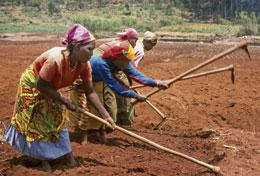 What’s being shown?  Why did it happen?
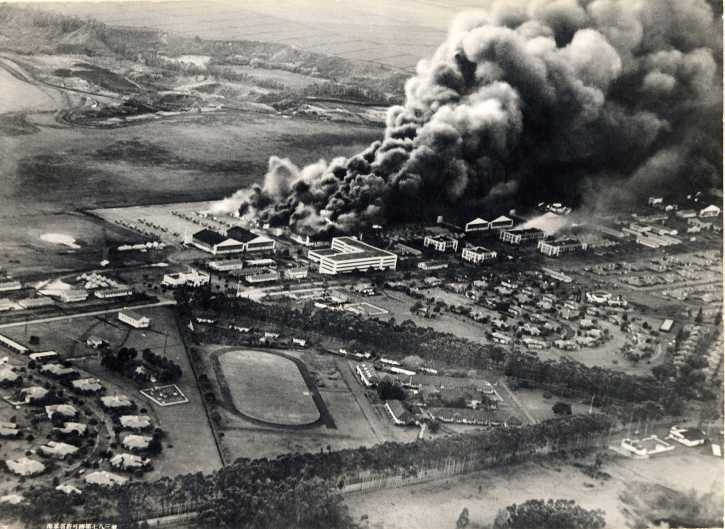 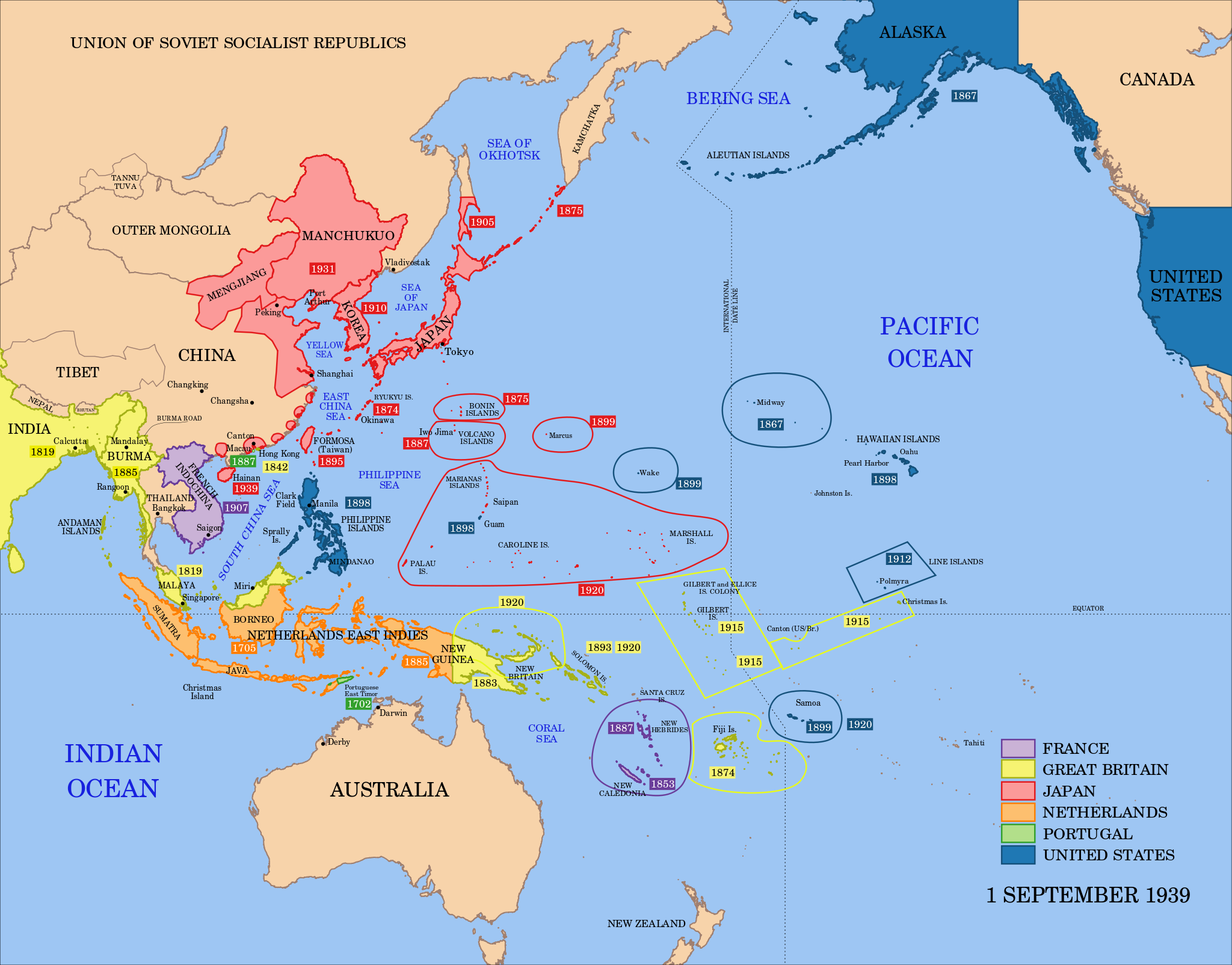 What is this a picture of?
Explain TWO ways in which it illustrates the problem of scarcity.
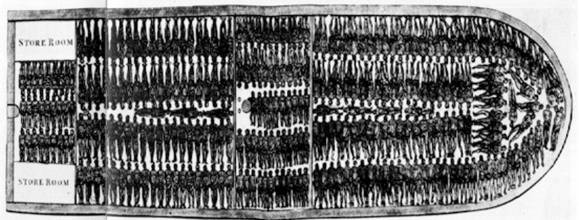 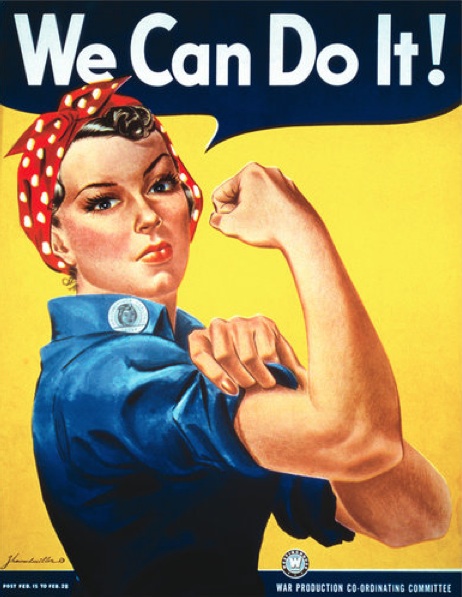 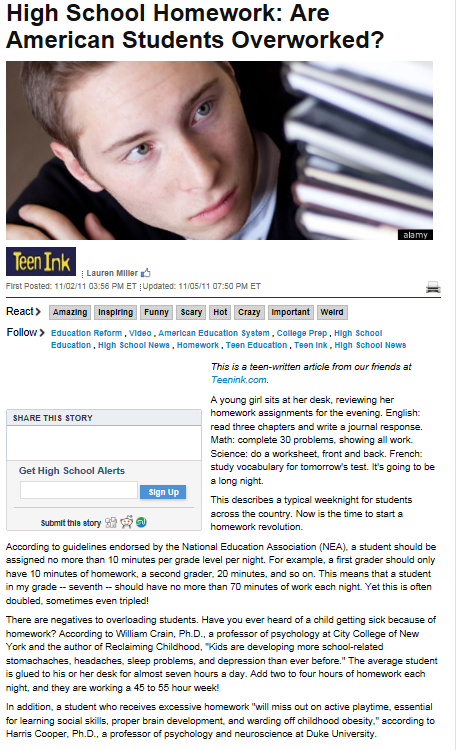 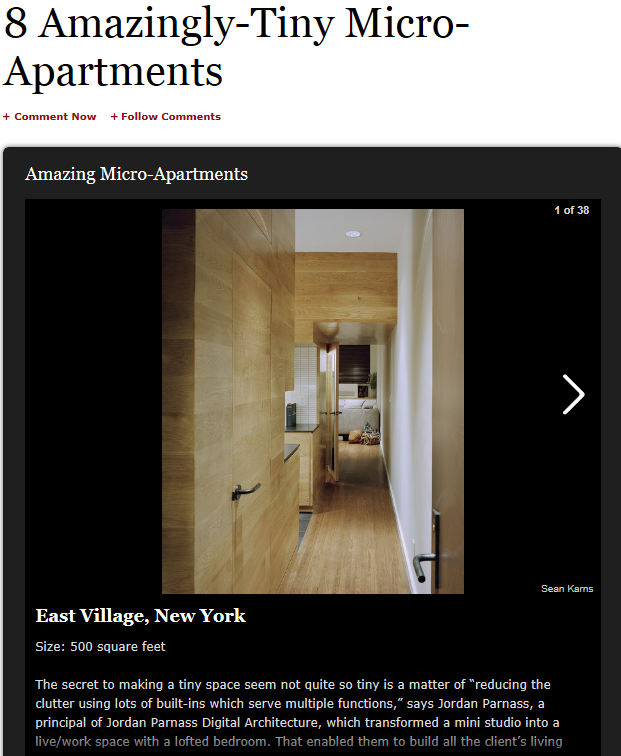